Výuka plavání
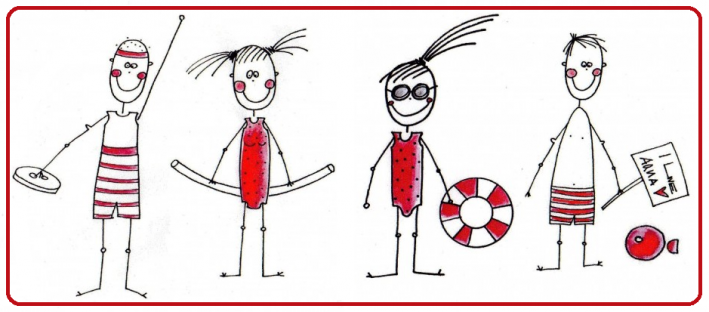 „Čím jsme zdatnější plavci, tím máme více možností, jak vodní prostředí využívat“ (Čechovská, Miler, 2001).
odstraňování plavecké negramotnosti 
= prevence proti utonutí osob
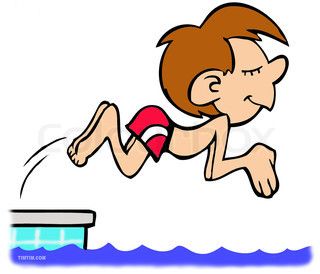 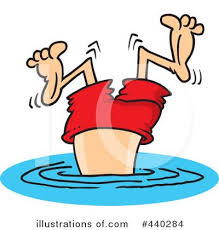 Význam  plavání
Zdravotní                                                    Rekreační                                                                                                                                          





                                                                               Výchovný 
                                                                         
                                                                                Výchovný
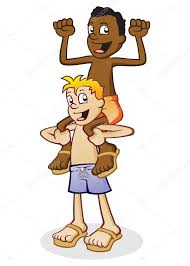 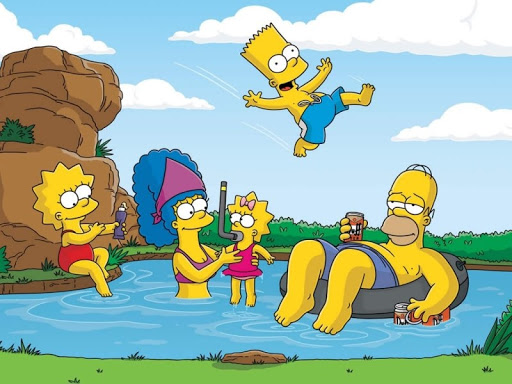 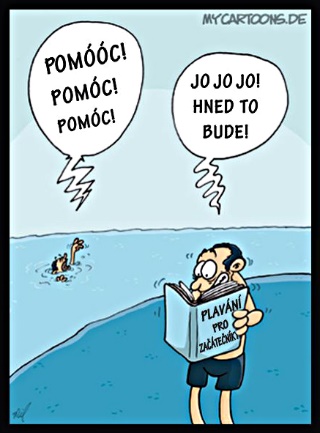 Zdravotní  význam
pozitiva
rizika
všestranně a rovnoměrně zatěžuje svalstvo 
 odlehčení páteře i celého podpůrného aparátu
 vodorovná poloha těla je prospěšná oběhovému systému
 přispívá k rozvoji a udržení kloubní pohyblivosti
 rozvoj termoregulačních schopností
 rozvoj dýchacího ústrojí
 rozvoj vytrvalostních schopností
 nízká možnost úrazu
 pozitivní vliv na duševní funkce člověka
skoky do vody 
 ponořovací reflex 
 přecenění schopností 
 uši, oči, plísně
prevence 
otužování, zátěž svalů, rozsah pohybu, zatěžování srdečně-cévního systému, dýchání, mentální hygiena, udržování kondice 
regenerace a rehabilitace
poúrazové stavy, srdeční a mozkové příhody, respirační choroby, diabetes 
cílené aktivity
sportovní činnost, rekreace, těhotenství, náprava držení těla, tělesně nebo mentálně postižení
Výchovný  význam
Dítě a kolektiv
pozitivní vliv v přístupu k pohybové činnosti a překonávání nepříjemných stavů v první fázi výuky plavání
Dítě jako jednotlivec
překonávání zábran a nelibých pocitů, které bývají s výukou plavání spojeny prostřednictvím morálně-volních vlastností
Obava,  strach  a  úzkost
běžné nejen u malých dětí 
blokují centrální nervovou soustavu a tím motorické funkce =  narušena schopnost koordinace pohybů 
neschopnost učit se nové pohybové dovednosti
příčiny
Prostředí - neznámé prostředí, hluk na bazénu, teplo a vlhkost, neznámý „zápach“, hloubka, šero a také nepřítomnost rodičů 
Nová sociální skupina – nové děti, nový učitel, jiný přístup i metody 
Předchozí zkušenosti s vodním prostředím – negativní zkušenost (vlastní nebo zprostředkovaná), zdůrazňování nebezpečí, strašení z ohrožení života
funkce
Obecně se dá říci, že strach, případně obava či úzkost má v přírodě dvě základní funkce: 

 pozitivní – signalizační a mobilizační,
 negativní – útěk, únik a vyhýbání se problému
projevy
mimika – gestikulace, smích, pláč,
 pohyby – koordinace, tiky, třes
 hlas – koktání, přeskakování, mlčení

Učitel by měl znát, jak se obava, strach a úzkost  projevují a jeho cílem by mělo být odstranění rušivých vlivů strachu.
odstranění
pozitivní motivace žáka 
převaha pozitivních zážitků a libých pocitů  
individuální přístup k dítěti  
akceptace vlastního tempa jedince
Základní  dělení  plavání
Plavecký výcvik  - proces, ve kterém si jedinec osvojuje dílčí a posléze rozvíjí komplexní plaveckou dovednost. 
Sportovní plavání - nadstavbový proces, který zajišťuje individuální plavecký rozvoj sportovců. 
Aplikované plavání - zahrnuje specifické činnosti, které jsou spojené s plaveckými dovednostmi.
Plavecký  výcvik
organizovaná plavecká výuka
 realizována v plaveckých školách a v rámci školní tělesné výchovy 
 dělí se na: 
předplavecký výcvik 
základní plavecký výcvik  
zdokonalovací plavecký výcvik
Sportovní  plavání
Činnosti zabezpečovány především sportovními oddíly, sdružené pod Českým svazem plaveckých sportů (ČSPS, www.czechswimming.cz). 
ČSPS sdružuje plavecké sporty  - skoky do vody, synchronizované plavání, dálkové plavání, zimní plavání a masters  
FINA (Federation International de Natation Amateur, www.fina.org)  = mezinárodní plavecká federace - vydává mezinárodní pravidla, organizuje světové šampionáty a prostřednictvím dílčích sekcí řídí jednotlivé sporty 
LEN (Ligue Europénne de Natation) = Evropská plavecká liga - organizace a řízení evropských plaveckých soutěží
Aplikované  plavání
pracovní (potápěči, práce pod vodou, záchranáři) 
branné plavání 
rehabilitační 
kondiční 
zdravotní 
rekreační 
Subjekty, které zabezpečují tyto činnosti, mohou být velmi různorodé - Vodní záchranná služba, ministerstvo obrany a vnitra, MŠMT, různé profesní organizace a plavecké oddíly.
Předplavecký  výcvik
Cílem je vytvoření předpokladu pro následný základní plavecký výcvik! 

 adaptace daného jedince na vodní prostředí 
 osvojení si základních plaveckých dovedností
Kojenecké  plavání
Do předplaveckého výcviku zařazujeme i tzv. „baby plavání“. 








specifické prostředí - teplota vody, hygienické předpisy, malý bazén
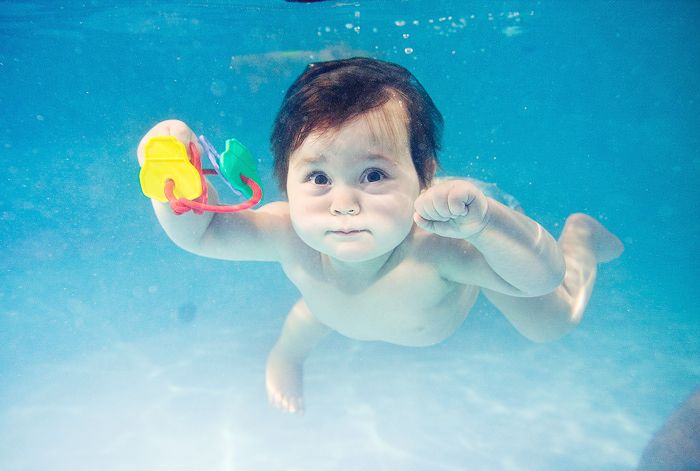 Kojenecké plavání
zahrnuje aktivity spojené s polohováním ve vodě 
uspokojuje psychické potřeby dítěte 
ovlivňuje rychlejší psychomotorický vývoj dítěte 
upevňuje citovou vazbu rodiči - dítě 
může mít význam z hlediska bezpečnosti dětí - např. po pádu do vody se udržet na hladině 
nelze naučit racionální plavecké pohyby 
nemá zásadní význam hlediska pozdější plavecké výuky  
lékaři jsou v názorech na význam kojeneckého plavání nejednotní 


Kojenecké plavání probíhá vždy ve dvojici (rodič a dítě) a není bráno jako skupinová klasická výuka.
Základní  plavecký  výcvik
Cílem je rozvoj a zvládnutí základních plaveckých dovedností a nácvik některého z plaveckých způsobů !

 prvním stupeň ZŠ (obvykle 2 a 3. ročník) 
 20 lekcí v každém ze dvou po sobě následujících ročnících
 maximálně 10 neplavců a 15 plavců 


Dle RVP: „plavání (základní plavecká výuka) – hygiena plavání, adaptace na vodní prostředí, základní plavecké dovednosti, jeden plavecký způsob (plavecká technika), prvky sebezáchrany a bezpečnosti“
Zdokonalovací  plavecký  výcvik
Cílem je posílit techniku plavání prvním způsobem a rozšířit pohybové dovednosti o techniku dalších plaveckých způsobů.
 
 II. stupeň ZŠ a SŠ doporučováno jako rozšiřující učivo
 kondiční plavání a aplikované plavání
 další plavecké sporty
Dle RVP: „plavání (podle podmínek školy – zdokonalovací plavecká výuka, pokud neproběhla základní plavecká výuka, musí předcházet adaptace na vodní prostředí a základní plavecké dovednosti) – další plavecké dovednosti, další plavecký způsob (plavecká technika), dovednosti záchranného a branného plavání, prvky zdravotního plavání a plaveckých sportů, rozvoj plavecké vytrvalosti“
bezpečnost
Zásady vedení plavecké výuky z pohledu bezpečnosti vycházejí z Metodického pokynu k zajištění bezpečnosti a ochrany dětí, žáků a studentů ve školách a školských zařízeních zřizovaných Ministerstvem školství, mládeže a tělovýchovy (Čl. 14):
https://www.sipkhk.cz/infoportal/clanek/metodicky-pokyn-k-zajisteni-bezpecnosti-a-ochrany-zdravi-deti--zaku-a-studentu-ve-skolach-a-skolskych-zarizenich-MSMT/all
počty žáků-plavců (15) a neplavců (10) ve skupině na jednoho vyučujícího  
kontrola žáků a prostoru v průběhu výuky a při jejím ukončení
doprovázející pedagogický pracovník je přítomen po celou dobu výuky
odpovědnost za bezpečnost žáků při výuce plavání, která je realizována mimo školu, nesou pedagogičtí pracovníci, kteří žáky na výuku plavání doprovázejí


Zodpovědnost za žáky v průběhu výuky na jiném, než domácím školním bazénu, musí být upravena smlouvou mezi kmenovou školou a plaveckou školou!
V plavecké výuky se setkáváme značnými rozdíly v přijímání vodního prostředí (úplná akceptace až úzkostné stavy a strach), což značně ztěžuje plavecké vzdělávání = nutnost rozdělení do menších vyrovnanějších skupin dle věku, jejich přístupu, individuální zralosti, specifických potřeb, pohybové zkušenosti a předpokladů.
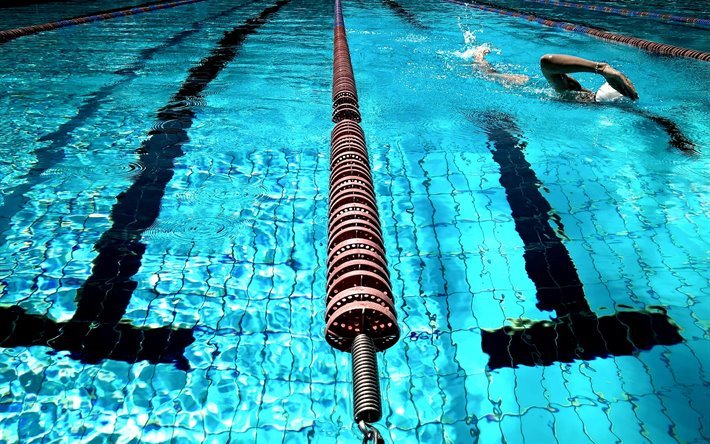 Klíčové pro kvalitní plaveckou výuku je vytvoření vhodných podmínek pro práci s heterogenními skupinami i individuální přístup.